Областное государственное бюджетное профессиональное образовательное учреждение «Кривошеинский агропромышленный техникум»Бизнес-план На конкурс студенческих бизнес-планов «Автосервис»
Автор:    
Перевозчиков Р.С.
                                                          Студент гр.3553
                                                        Руководитель:
                                                         Чеботарёв А.Г.
Преревозчиков Роман – студент гр.3553  КАПТ по специальности Тракторист-Машинист. посещал занятия в Бизнес инкуботоре, где проходило обучение бизнес проектированию. Учавствовал в олимпиаде по "Физике". Принимал участие в самодеятельности.
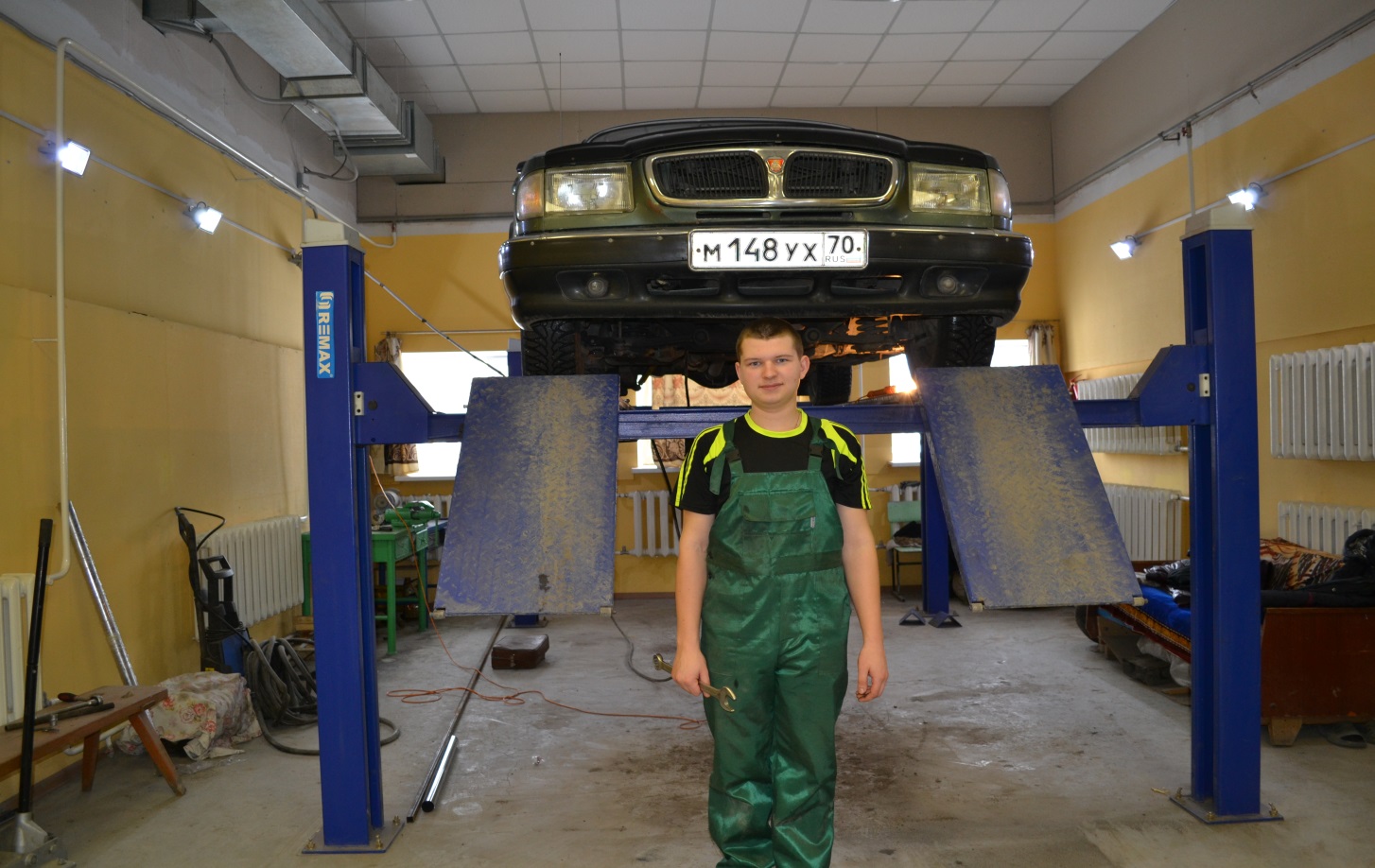 Обоснование необходимости проекта:
Необходимость реализации проекта   «Автосервис  » обусловлена 
Увеличением автопарка района как и в любом районе области . Данный бизнес проект поможет решить проблему многих автолюбителей , а также юредических лиц занимающихся бизнесом связанным с авто перевозками качества с доступной ценой.
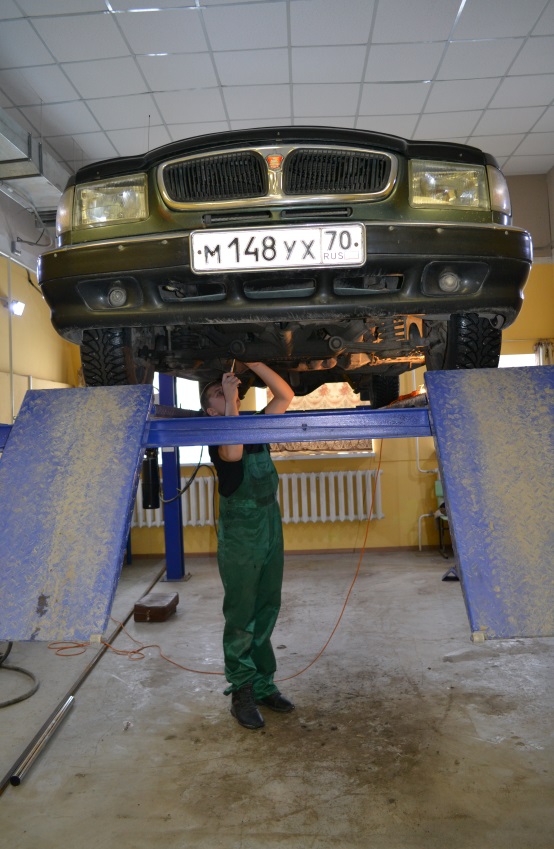 Цели, задачи проекта.
Цель – предоставление услуг по ремонту машин.
Организация рабочих мест .
Заключение договоров на приобретение оборудования.
Реализация проекта.


                                                   Целевая аудитория:
                               - жители села
                                   - жители района
    -проезжие автолюбители
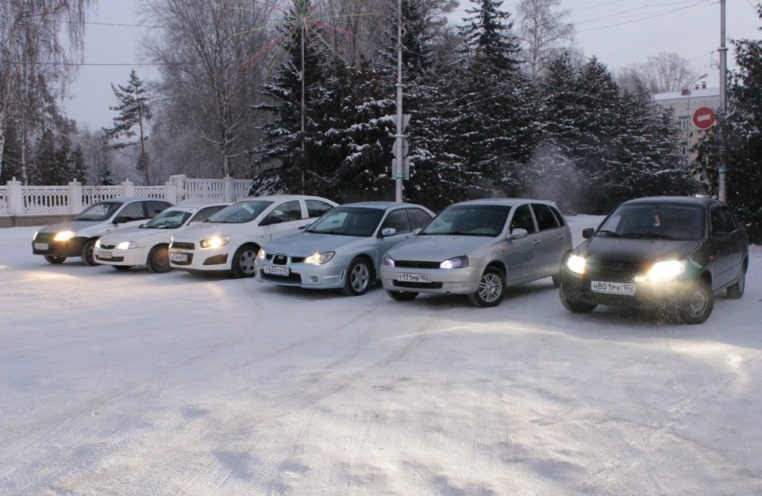 Состояние и структура рынка 
Ситуация на рынке обслуживания автомобилей напрямую зависит от тенденций развития отечественного автопарка. За последние 10 лет он увеличился в 2,5 раза и в настоящее время состоит более чем из 30 млн. машин. Ежегодно этот показатель повышается на 8–8,5%. По данным Департамента автомобильного транспорта Минтранса РФ, в России к 2015 г. будет насчитываться уже 45–46 млн. машин.
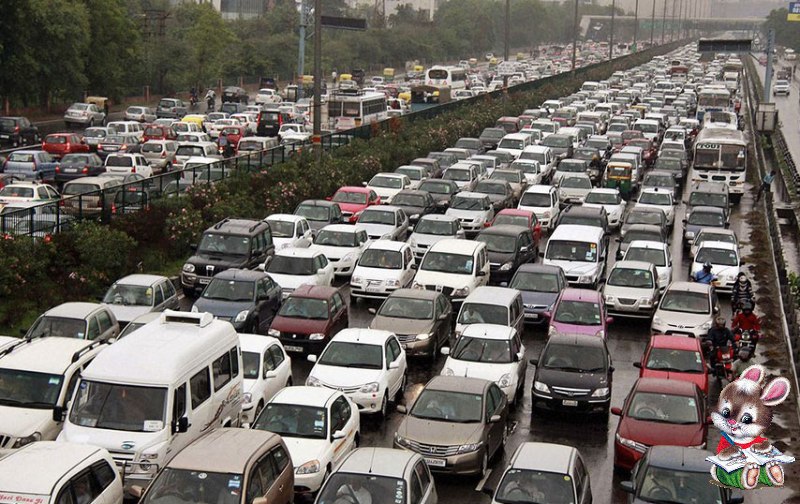 SWOT Анализ
Четыре этапа реализации
Заключение договора сотруднечиства 
Регистрация
Подбор персонала
Закупка оборудования
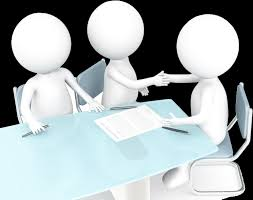 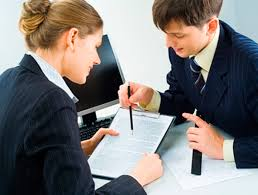 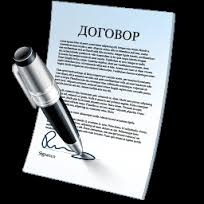 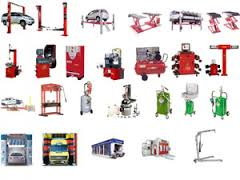 Первоначальные вложения 
И вот предприятие готово к открытию. Для привлечения клиентов стоит потратить 5 000–10 000 руб. на рекламу. Кроме «наружки», объявления полезно разместить в специализированных газетах, Стоит также распространить листовки. 
В среднем создание автосервиса обойдется в 250 000–350 000 тыс.руб. Хотя возможно и более дешевое решение. В нашем случае база создана достаточно ее доукомплектовать и решить кадровый вопрос.
Автосервис, оказывающий широкий спектр услуг, приносит своему владельцу доход от  40 000-60 000 руб. в месяц.
Секреты бизнес-процесса 
Один из основных вопросов, которые решает владелец и автосервиса, и автомагазина, — приобретение запчастей, а значит, налаживание связей с поставщиками. Каталоги автозапчастей можно найти, например, в Интернете на сайтах производителей и дилеров.
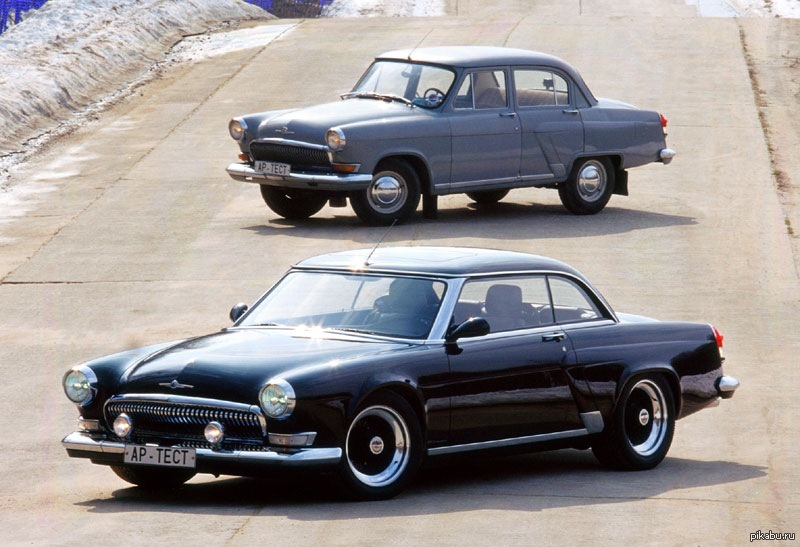 Первоначальные услуги
Замена масла и масляного фильтра                                                                350р
Замена топливного фильтра                                                                            150р
Замена свечей зажигания                                                                            от50р/шт
Замена передних колодок                                                                                300р
Замена задних барабанных колодок                                                               500р
Замена воздушного фильтра                                                                        от50р
Снятие-установка генератора                                                                     от300р
Ремонт генератора                                                                                       от450р
Снятие-установка стартера                                                                         от200р
Измерение компрессии                                                                                от200р
Поиск неисправности                                                                                  от200р
Замена реле (1шт)                                                                                         от50р
Снятие-установка приборной панели                                                        от350р
Замена эл. двигателя отопителя                                                                  от400р
Замена моторчика стеклоомывателя                                                           от100р
Замена моторчика стеклоочистителей                                                        от350р
Зарядка аккумулятора                                                                                        200р
Установка звукового сигнала                                                                        от200р
Промывка и регулеровка дросельной заслонки                                           от500р
Регулировка зажигания                                                                                  от200р
Спасибо за внимание
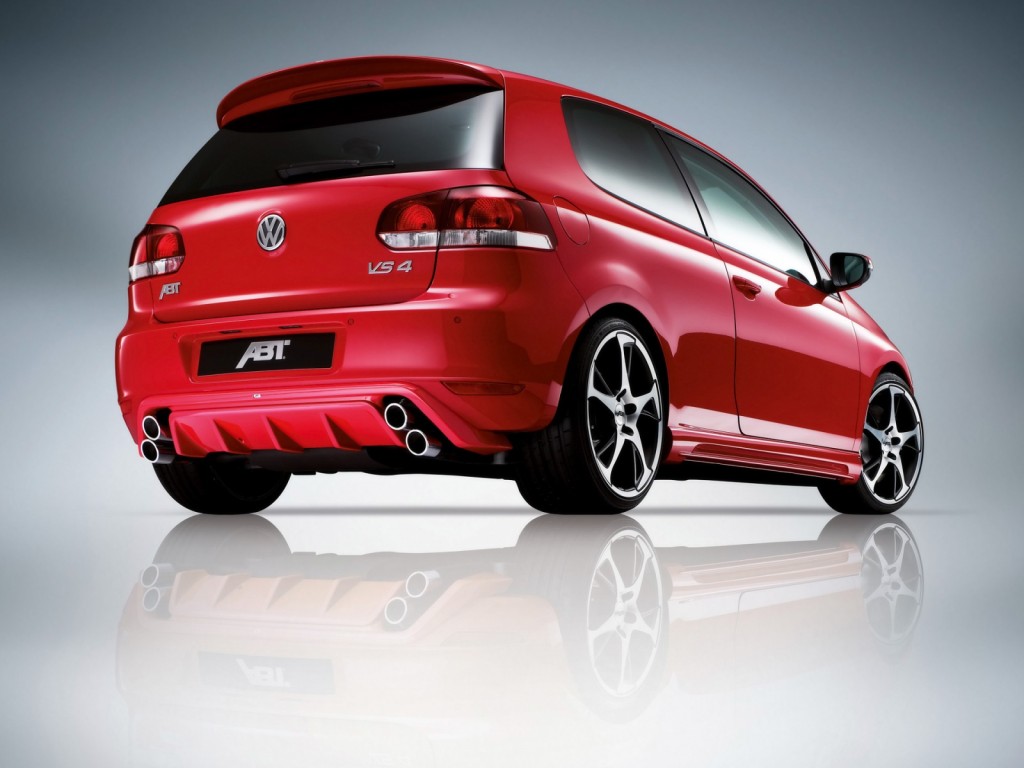